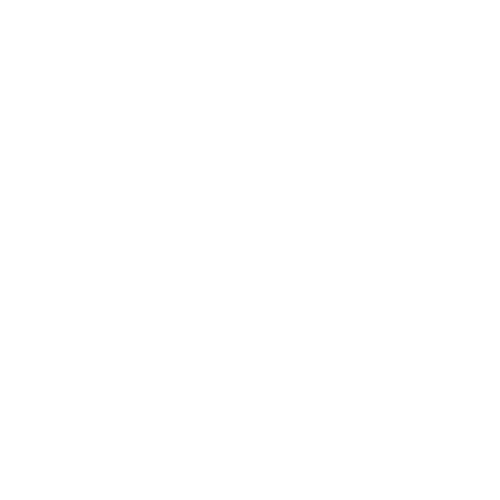 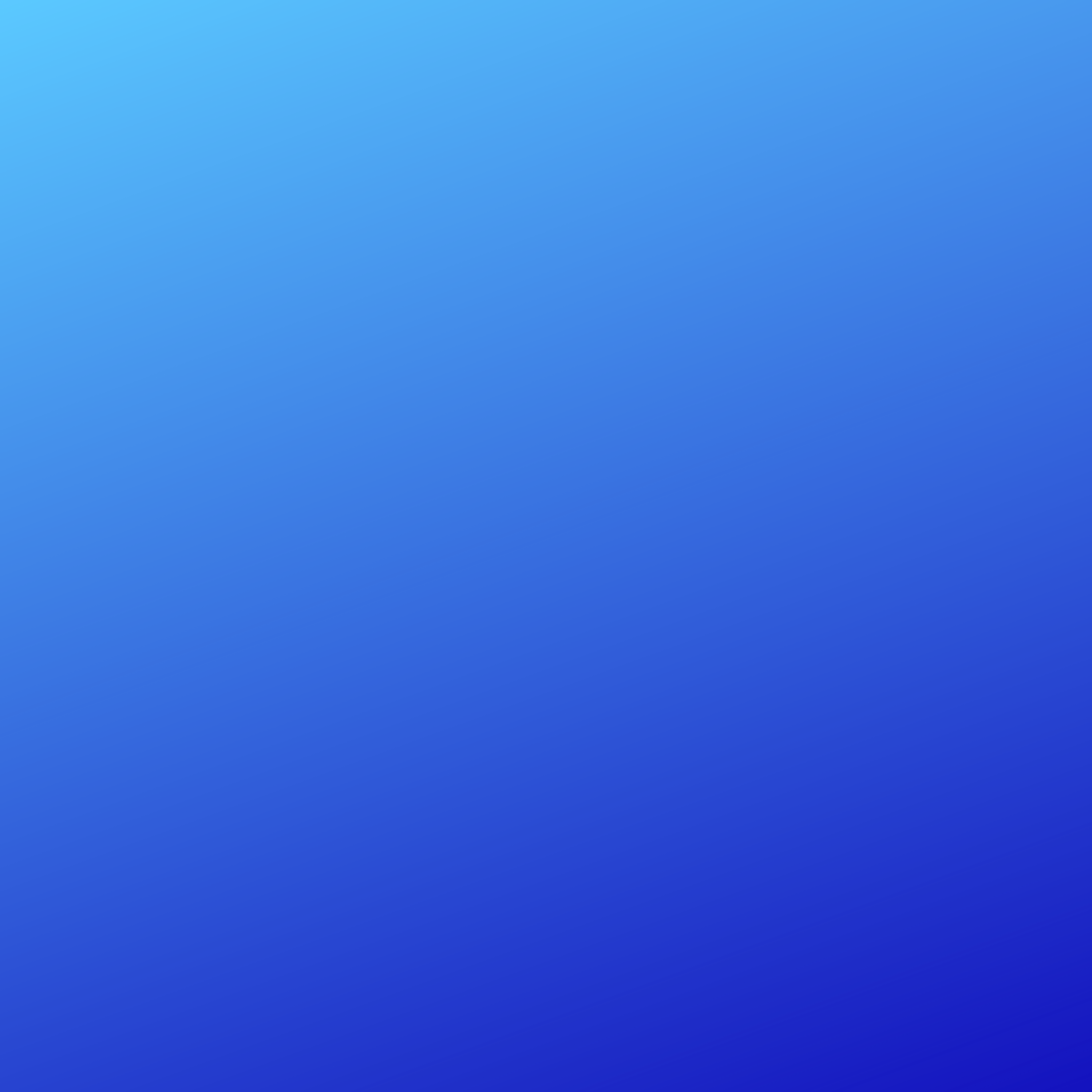 Advisory Boards – Ambassadors for Your Mission; Supercharge Your Fundraising Efforts
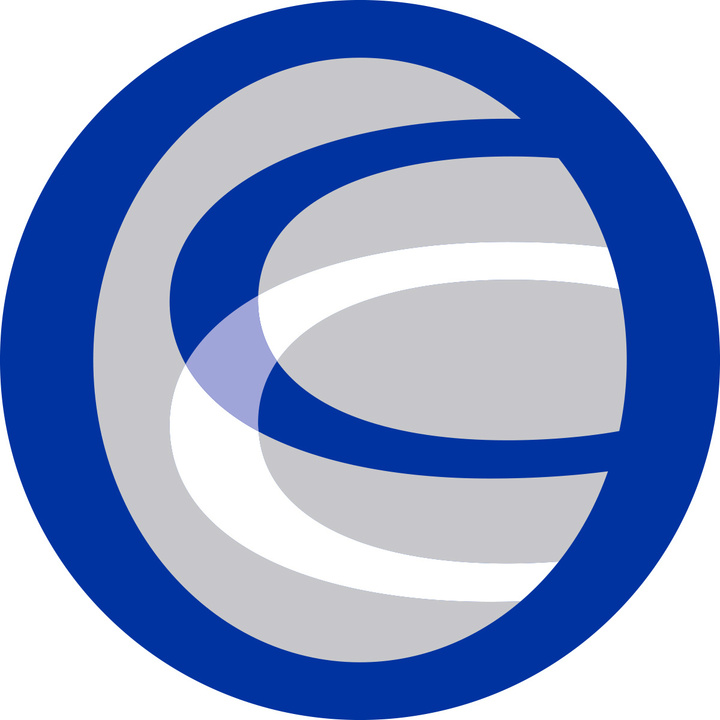 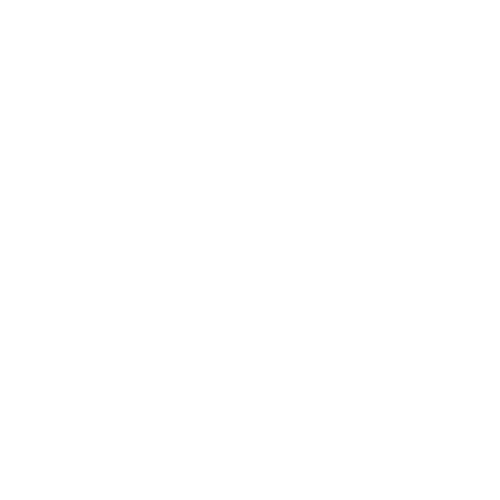 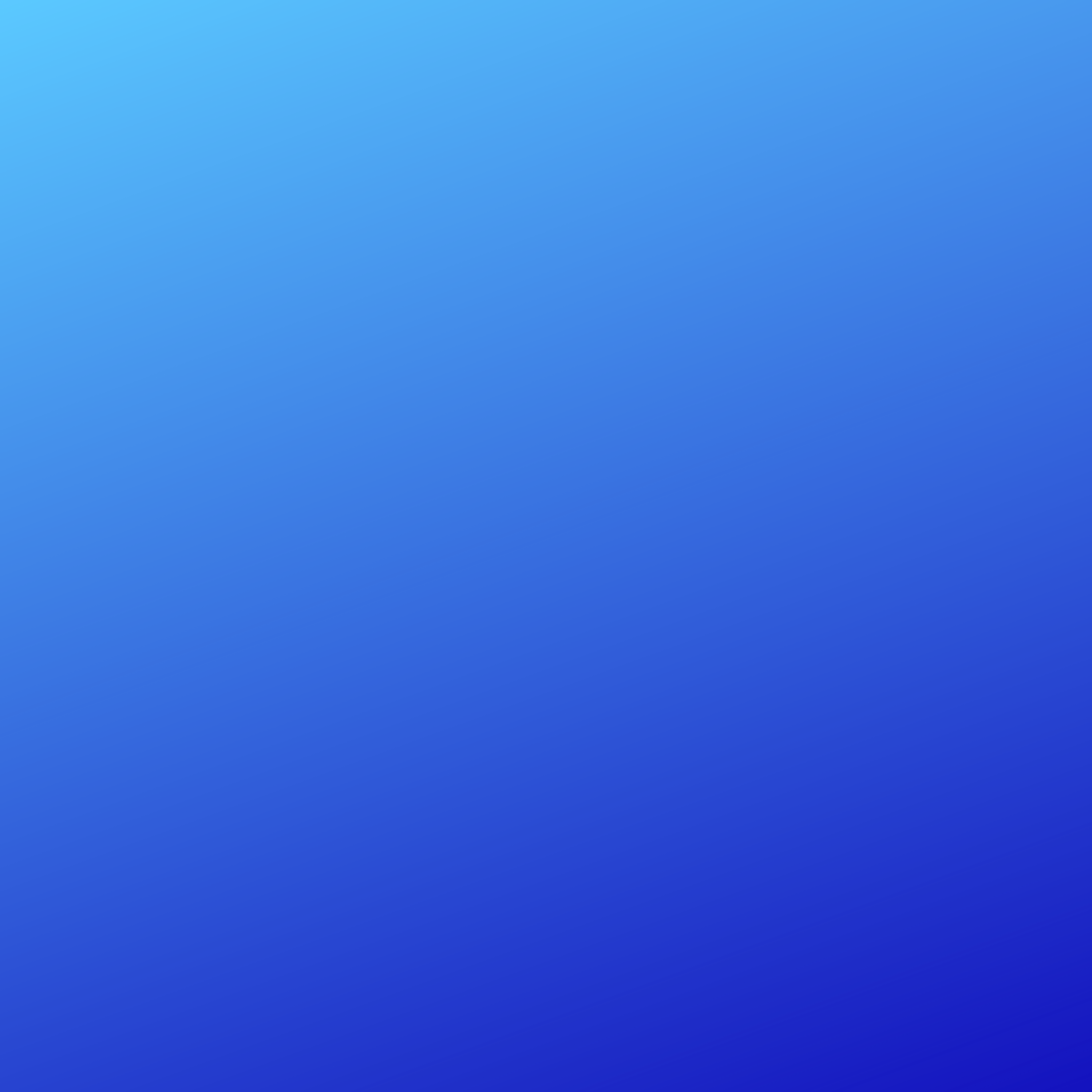 John Carrico Jr., CPA
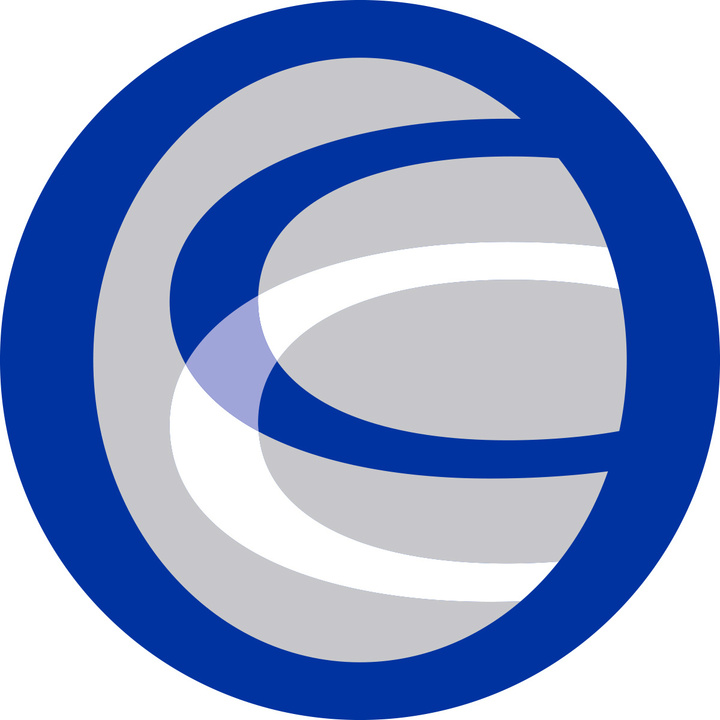 Fairfield, NJ
973-406-3973 (Direct Line)
jdc2@cullaricarrico.com
I am one of YOU!
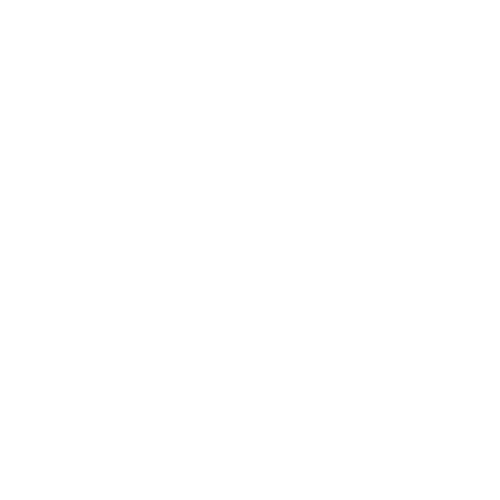 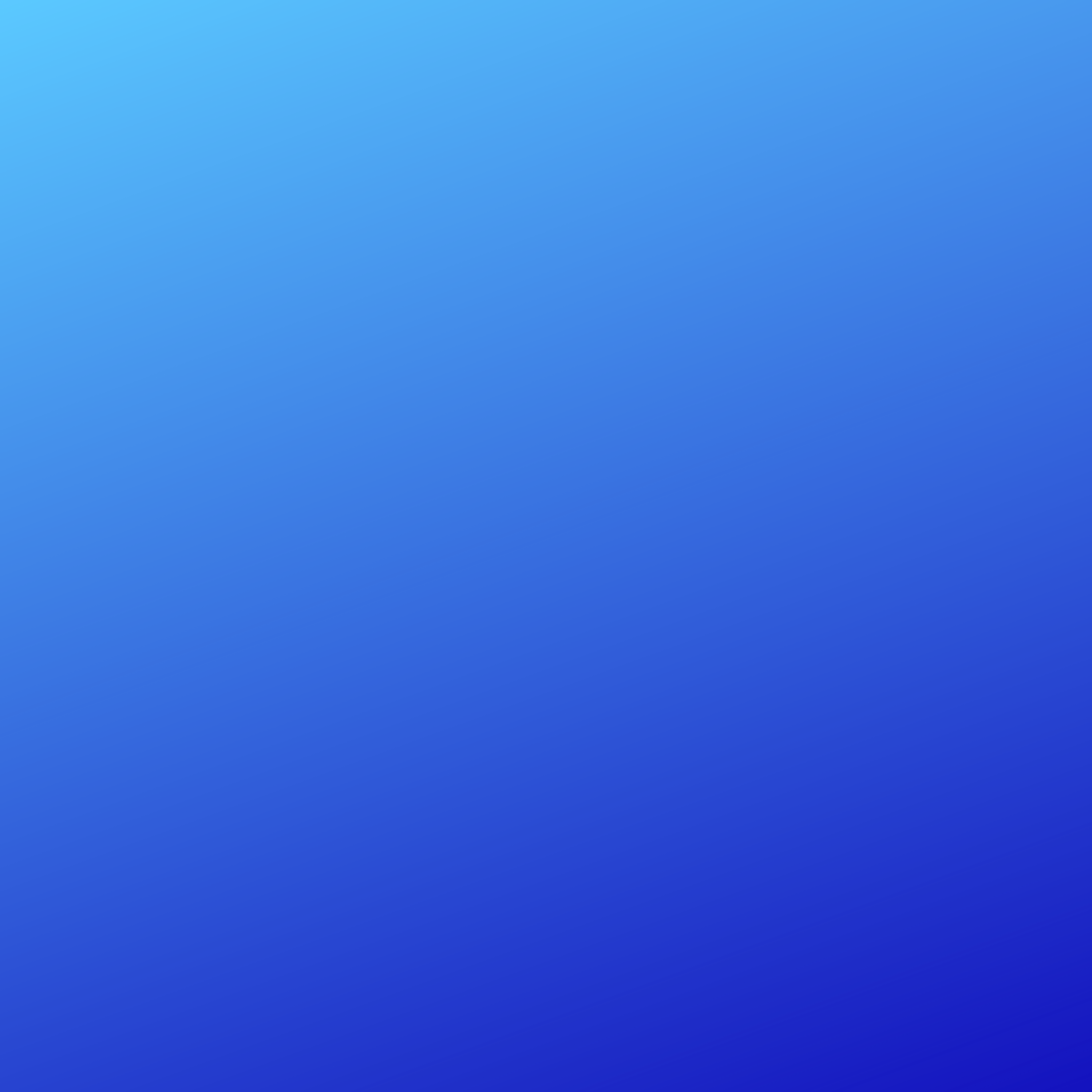 Inside the Headlines
The Association for Animal Welfare Advancement, January 14, 2021– “The 3 Greatest Fund-Raising Challenges of 2021”  …Sustainability will be the biggest challenge for organizations this year and ensuring sustainability must be a priority for every organization in 2021….donor stewardship will be vital…lack of public gatherings will continue to be a challenge for the foreseeable future….looking to transition special event sponsors to direct mail supporters. 

From MORWEB.ORG; January 26,2021 “5 Challenges Facing Nonprofits in 2021, …2020 was a difficult year for nonprofits with new challenges brought on by the COVID-19 pandemic. With social distancing measures in effect, nonprofits were forced to reevaluate the way they interact with donors, staff, volunteers and the broader community…. Let your supporters know of all the other ways they can help such as monetary or material donations, referrals, online endorsements, and corporate partnerships.

The Charity CFO, May 18, 2021– “These 7 Fundraising Challenges Stump Most Nonprofit Organizations”  …Many nonprofit organizations are facing fundraising challenges as economic uncertainty continues to plague the nation. But fundraising is the lifeblood of your organization. Without a consistent supply of funds, you won’t be able to impact your community the way you’d hope to. Another way to overcome reliance on individual donations is by implementing an ambassador program, or a peer-to-peer donation program. Rather than having individuals donate directly to your organization, you enlist ambassadors. They create their own campaign to raise awareness for the social issues you are working to solve. hey reach new donors who give to their campaign, which ultimately raises funds for your organization. Finding passionate ambassadors who share the same vision as you can be the key to expanding your reach.
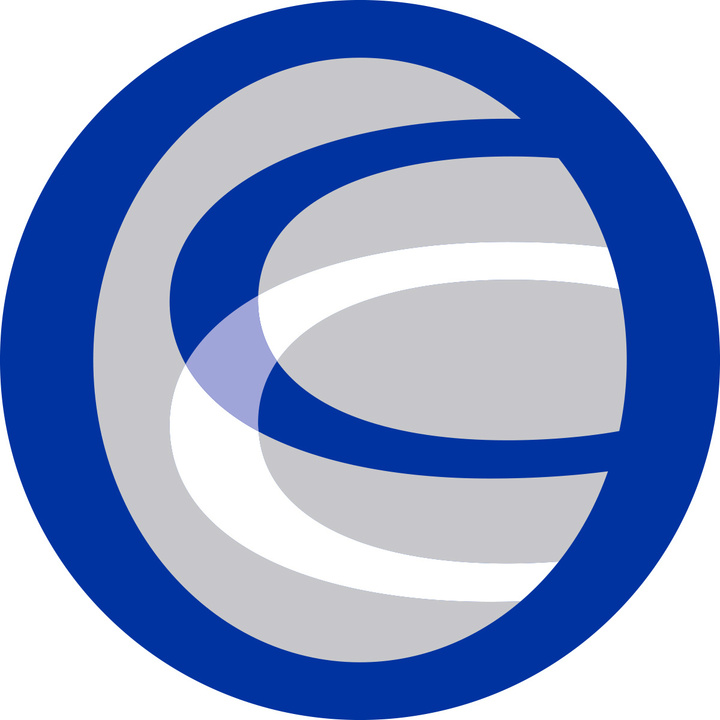 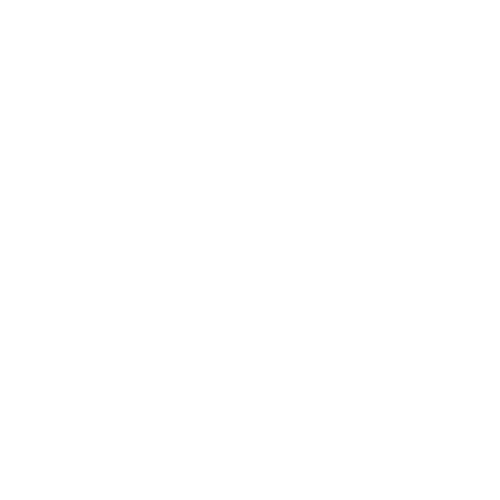 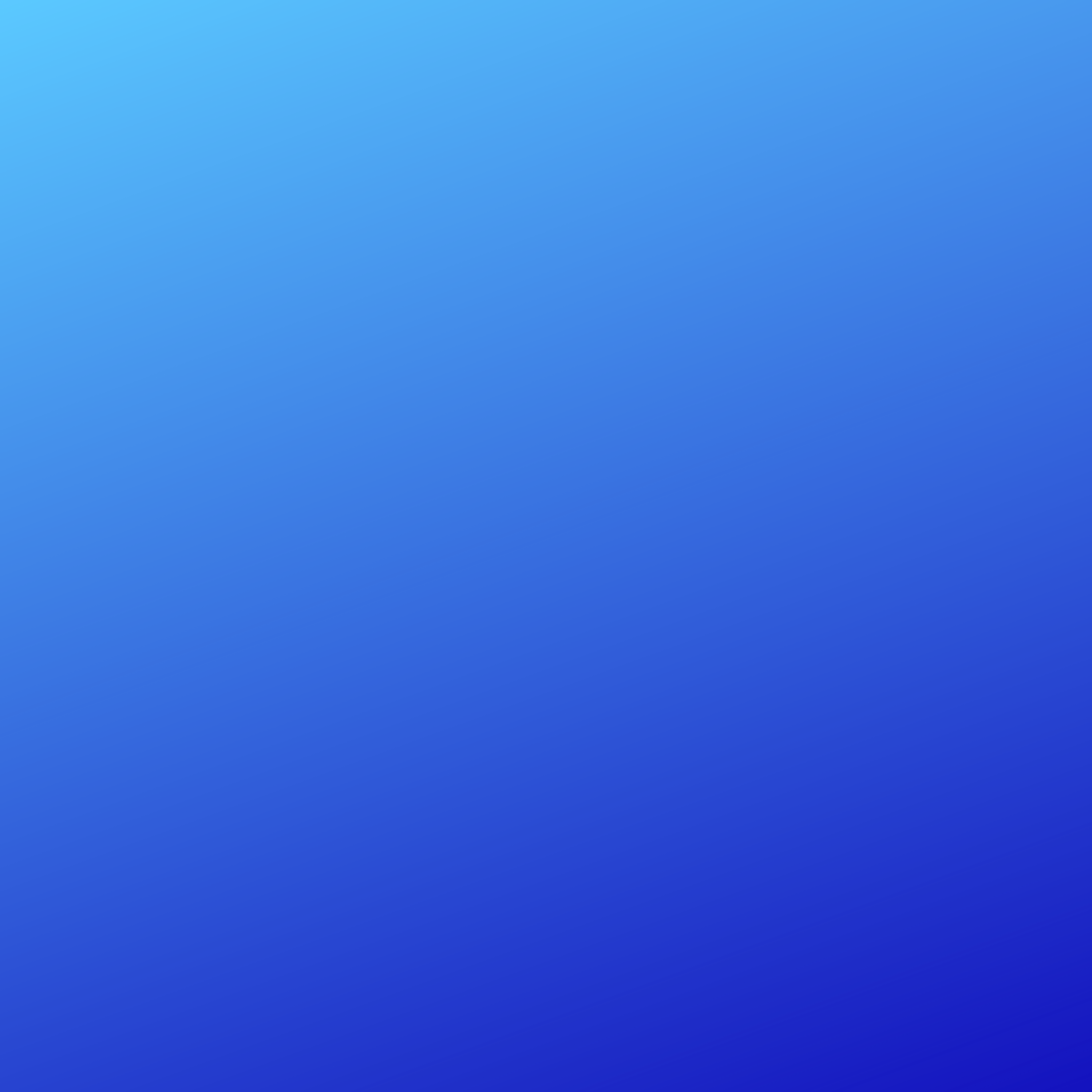 Non-Profit Organizational Concepts & Objectives
ADVISORY BOARDS CAN:
PROMOTE MORE EFFECTIVE GOVERNANCE
IMPROVE SUSTAINABILITY 
FORTIFY STRATEGIC PLANNING

THE RESULT: GREATER IMPACT!
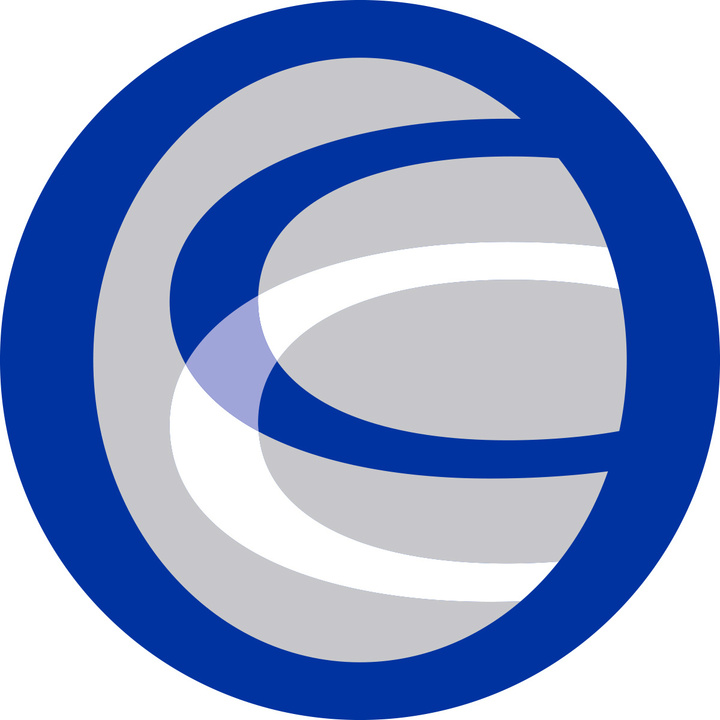 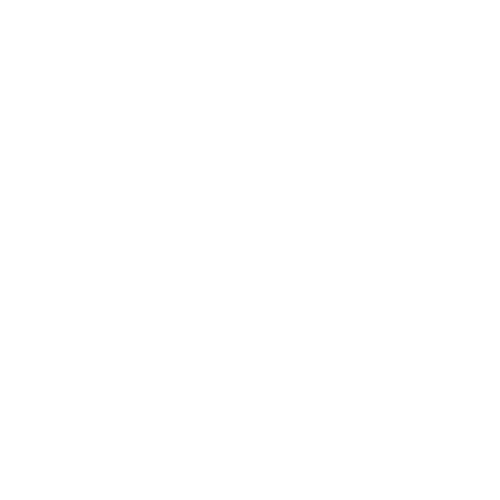 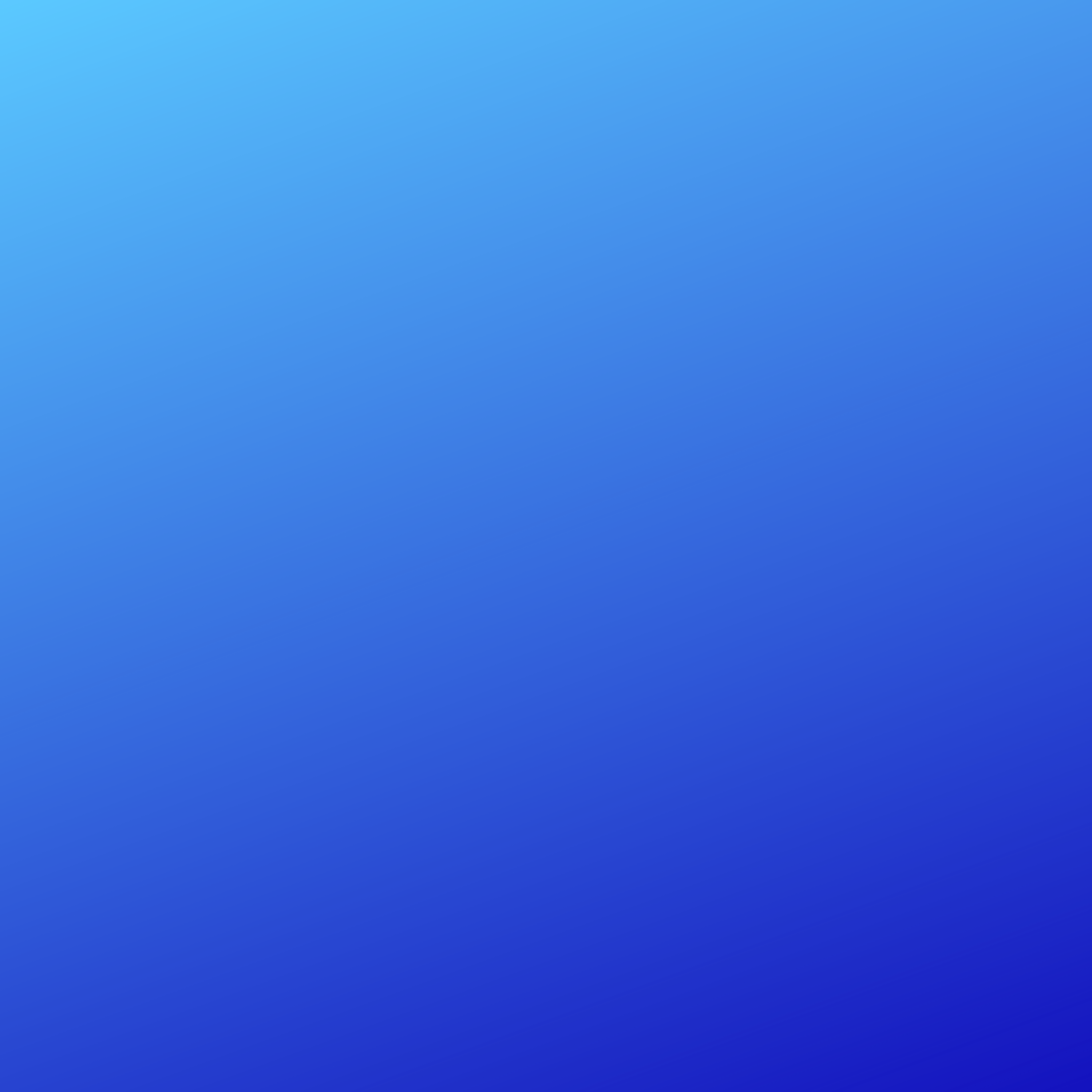 Governance
Best Practices  (IRS Form 990 provides a great framework for many of these) – Page 6, Part VI
Section A – Governing Body & Management
Section B – Policies

Principles for Good Governance and Ethical Practice (The Independent Sector) https://independentsector.org/programs/principles-for-good-governance-and-ethical-practice/

CONSIDER:
Board Commitment Form
	- Defines clearly the non-financial AND financial 		expectations
	- Spells out roles & responsibilities
AND………

Advisory Boards – A New “Best Practice”?
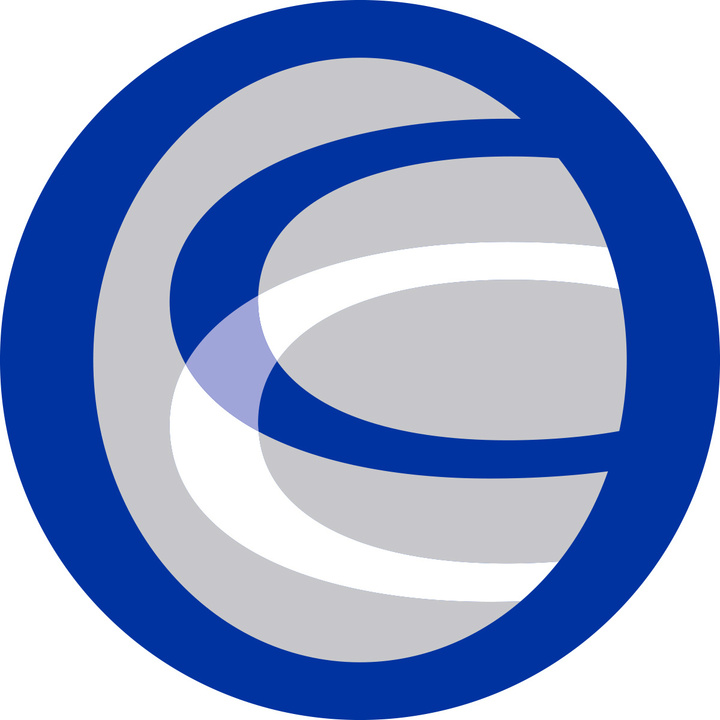 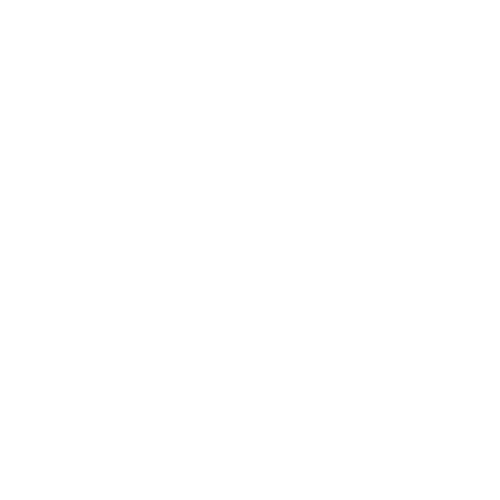 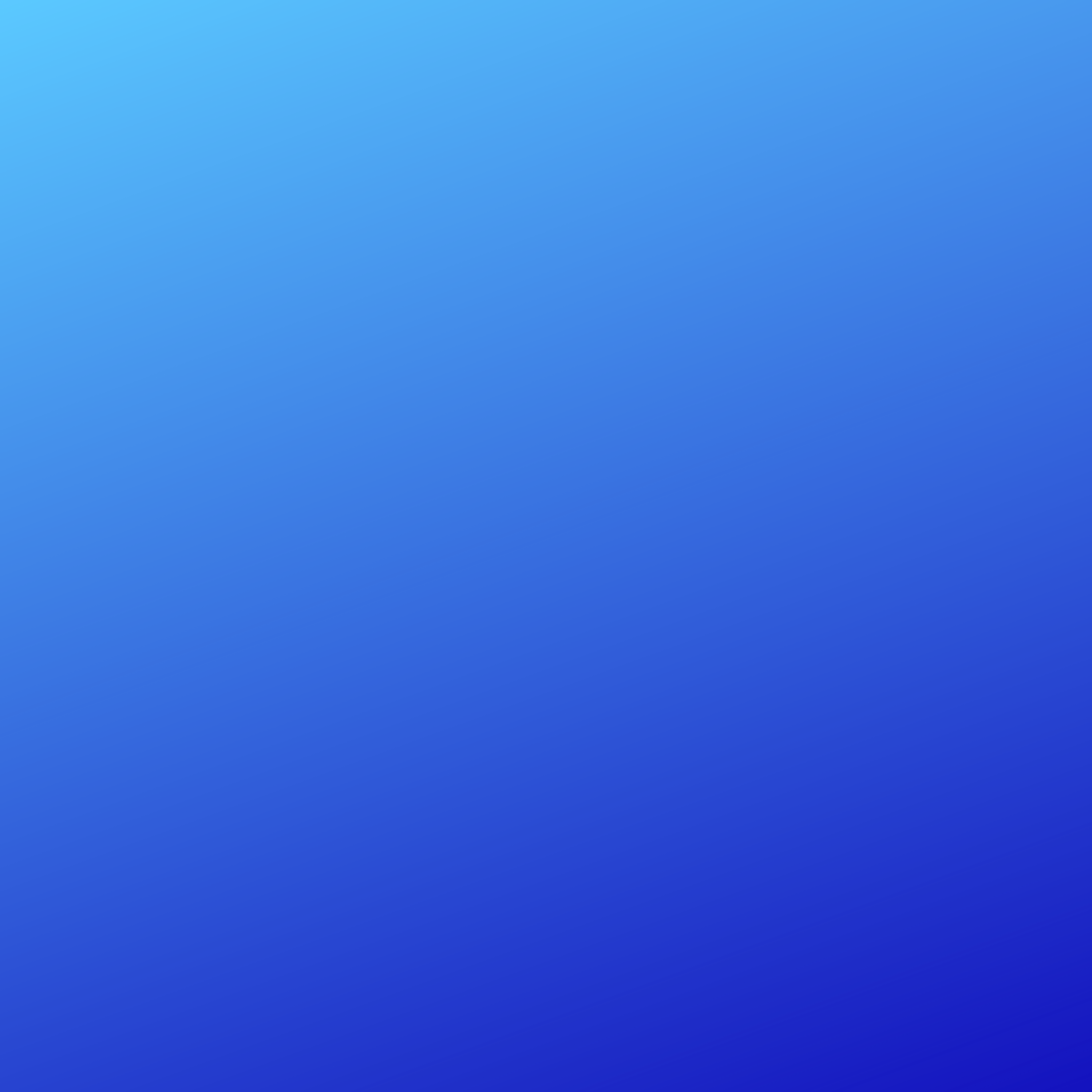 Why Advisory Boards ???
Boards of Directors limited in size, limited time
Growing competition for donor dollars
New ways to identify and engage stakeholders in our organizations’ missions
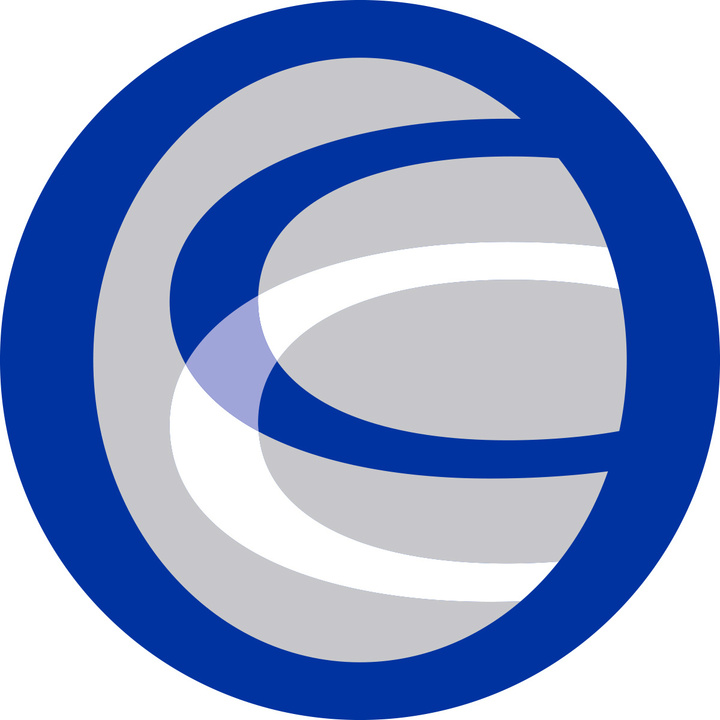 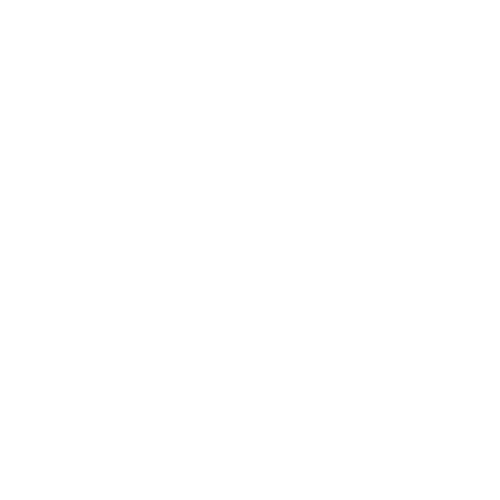 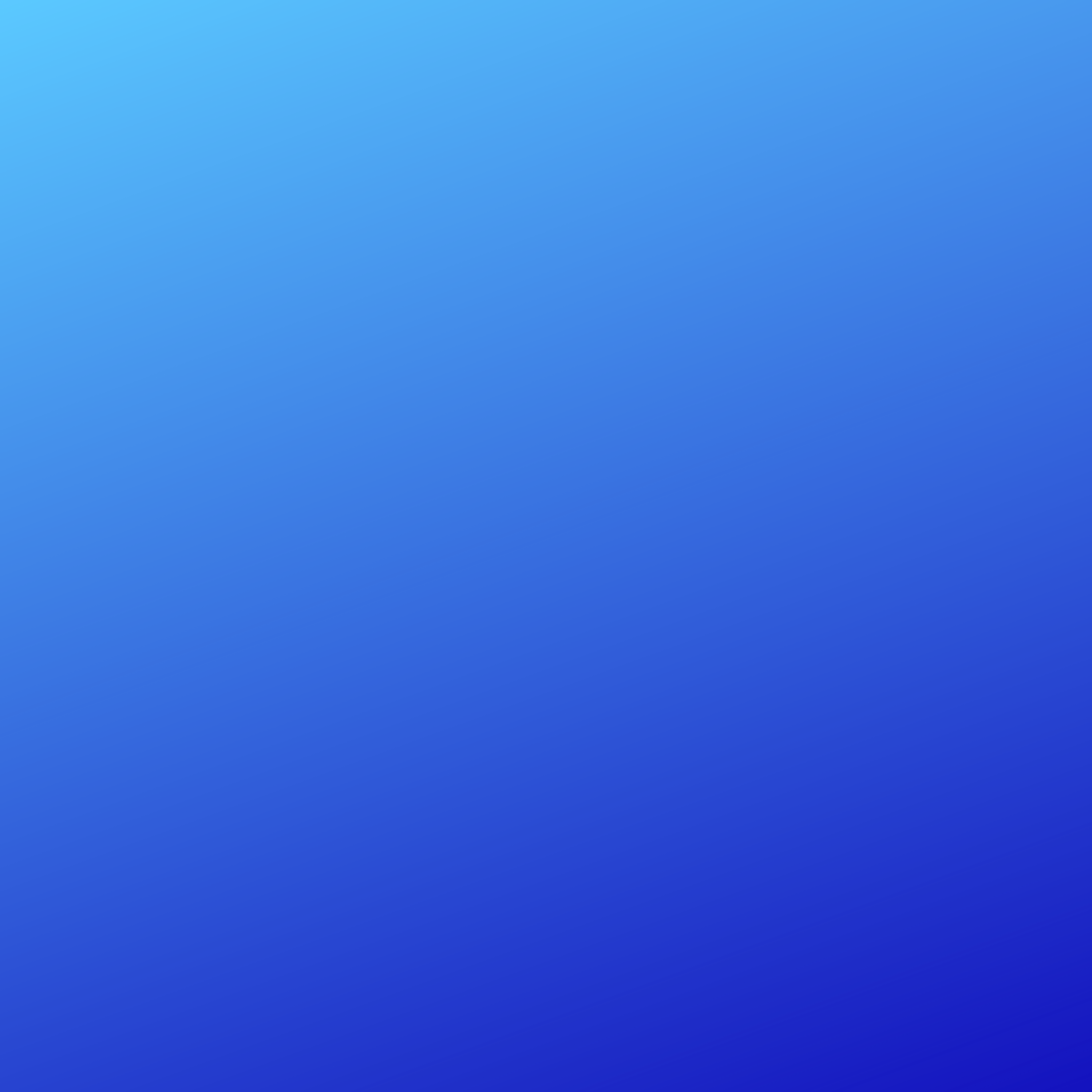 Mission-Centric Ambassadors
Who Are They??  Where Are They?
	-	Existing Board member relationships
	-	Volunteers
	-	Leaders in the communities we serve
	-	Corporate partnerships
	-	Banking/brokerage/professional relationships
	-	Regular supporters of events & activities
	-	State & local agency (government) connections
	-	Media contacts



MOST IMPORTANT CHARACTERISTICS TO LOOK FOR:
PASSION FOR YOUR MISSION
PEOPLE WHO WANT TO GET MORE INVOLVED, BUT………….
“SPHERES OF INFLUENCE”
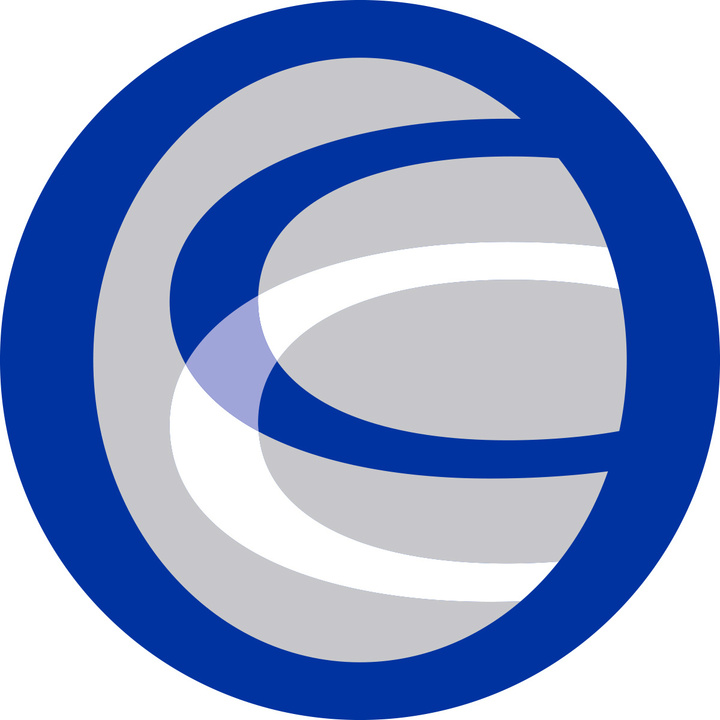 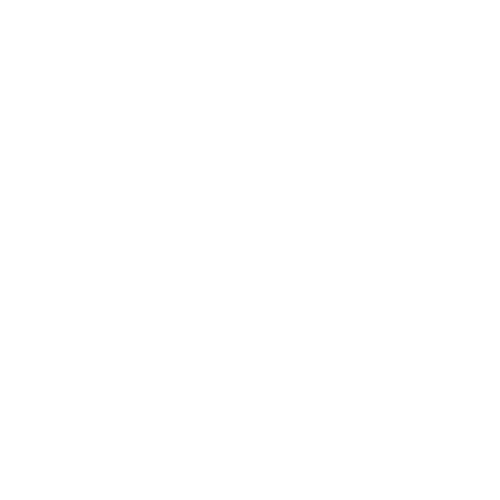 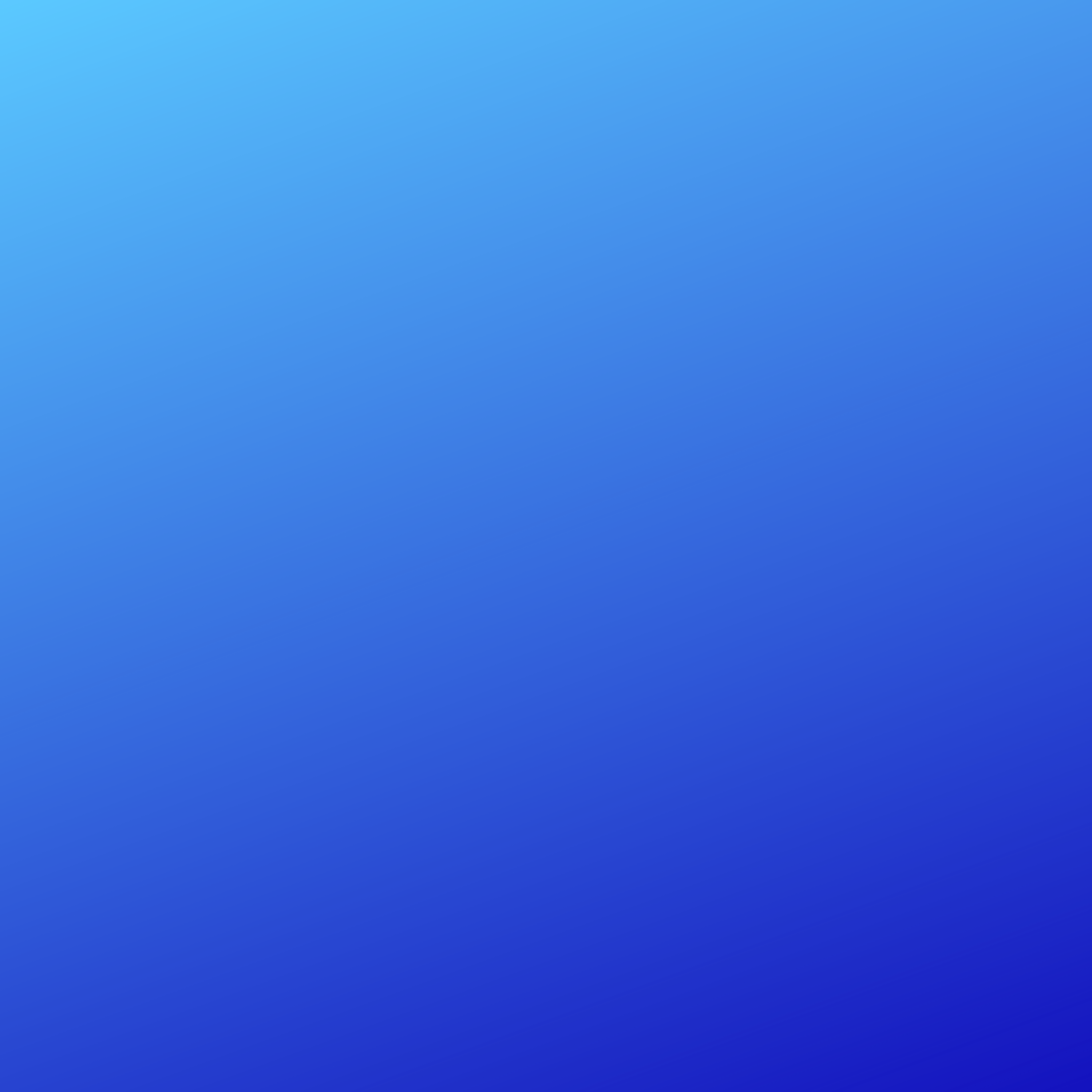 How Advisory Boards Work
Clearly defined roles & responsibilities (CONSIDER AN ADVISORY BOARD COMMITMENT FORM), including:
	a. sharing the mission/vision with their “spheres of influence”
	b. participating & promoting fundraising events

***CONSIDER AN ADVISORY BOARD COMMITMENT FORM***

IMPORTANCE OF A CLEARLY DEFINED MISSION AND VISION STATEMENT…A CONSISTANT MESSAGE….AND AN ELEVATOR PITCH?
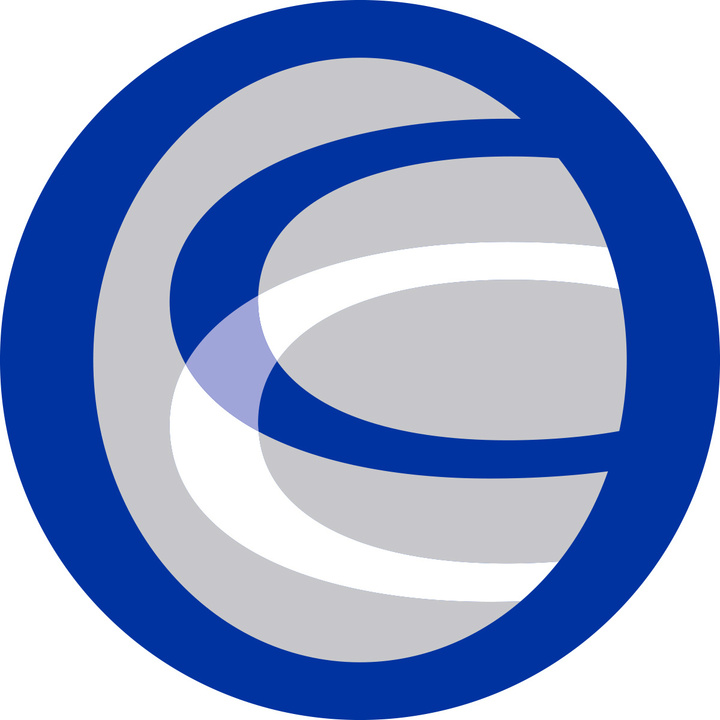 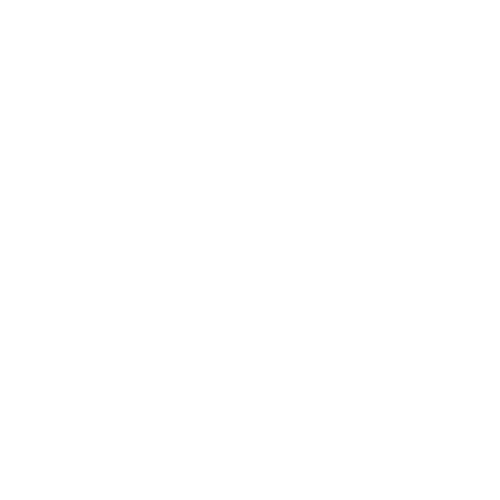 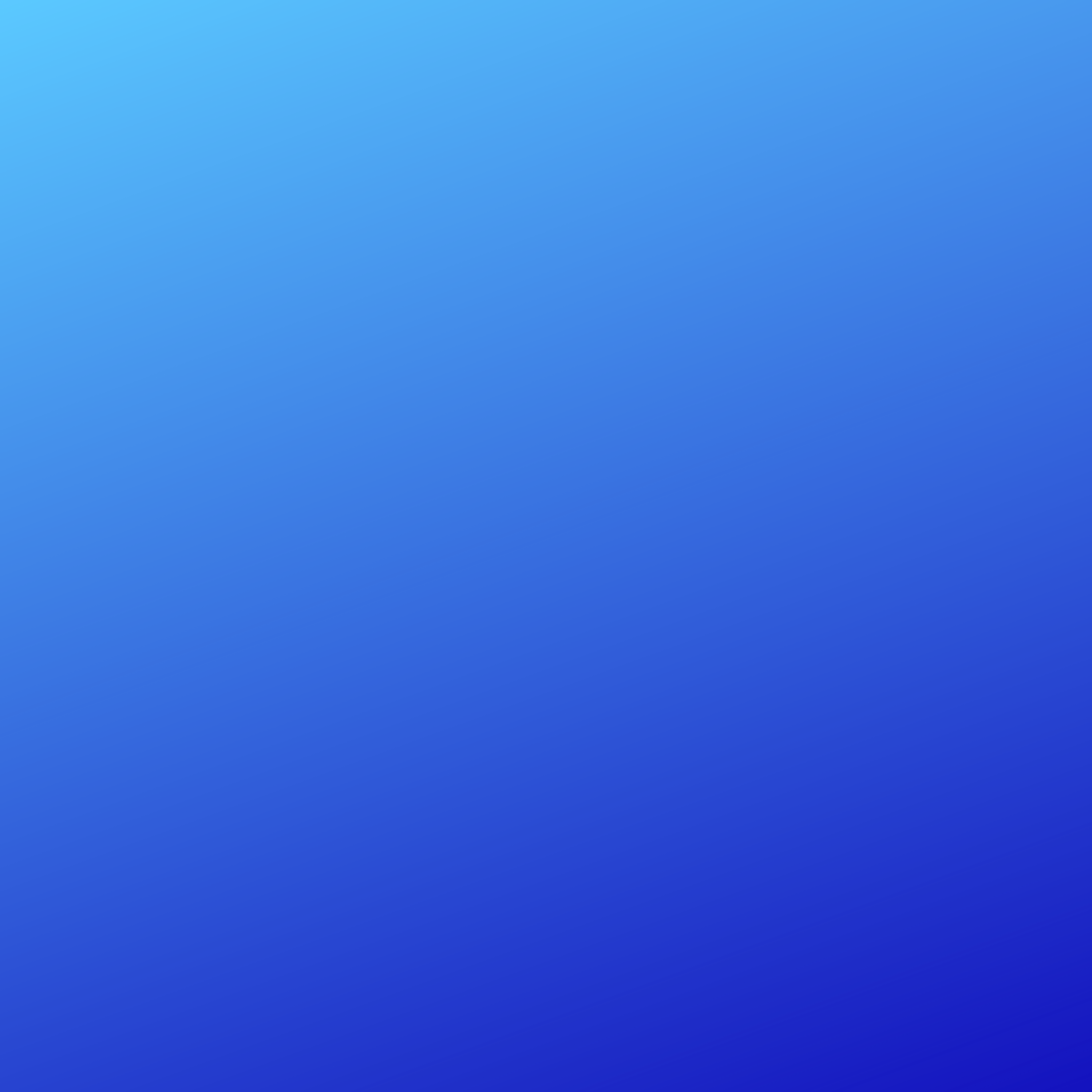 PROMOTE/CELEBRATE YOUR ADVISORY BOARDS
-	On Your Websites & In Social Media
	https://www.fccf.info/about-fccf/board-members/

-	At Your Events and In Promotional Material

-	Annual Recognition Night



A Success Story…………
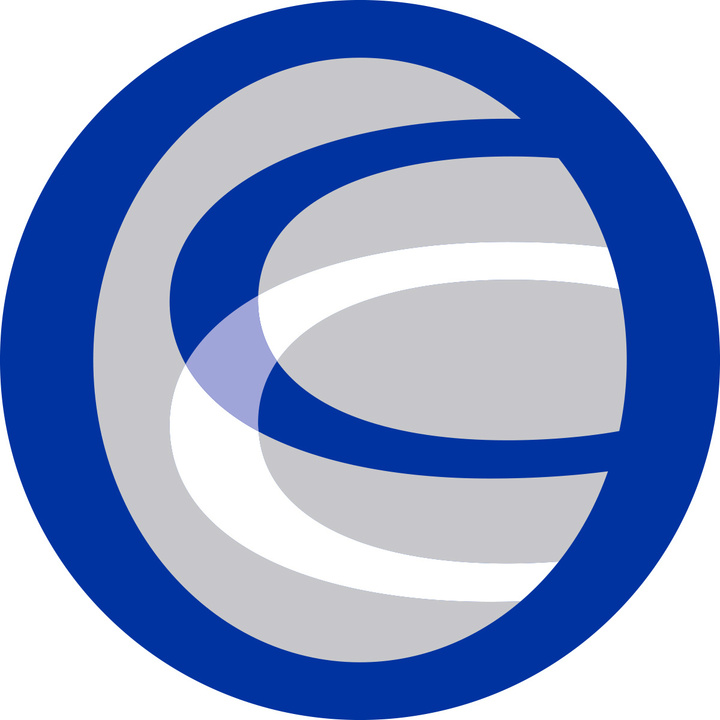 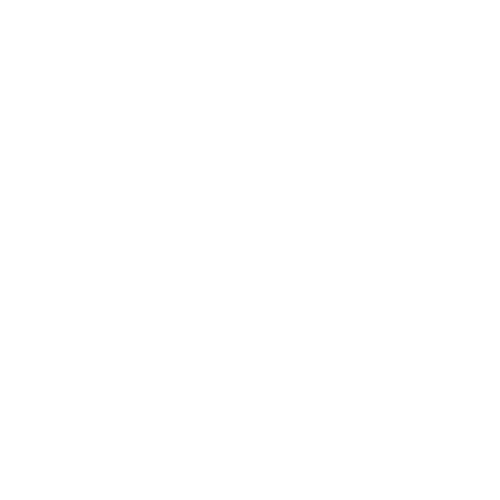 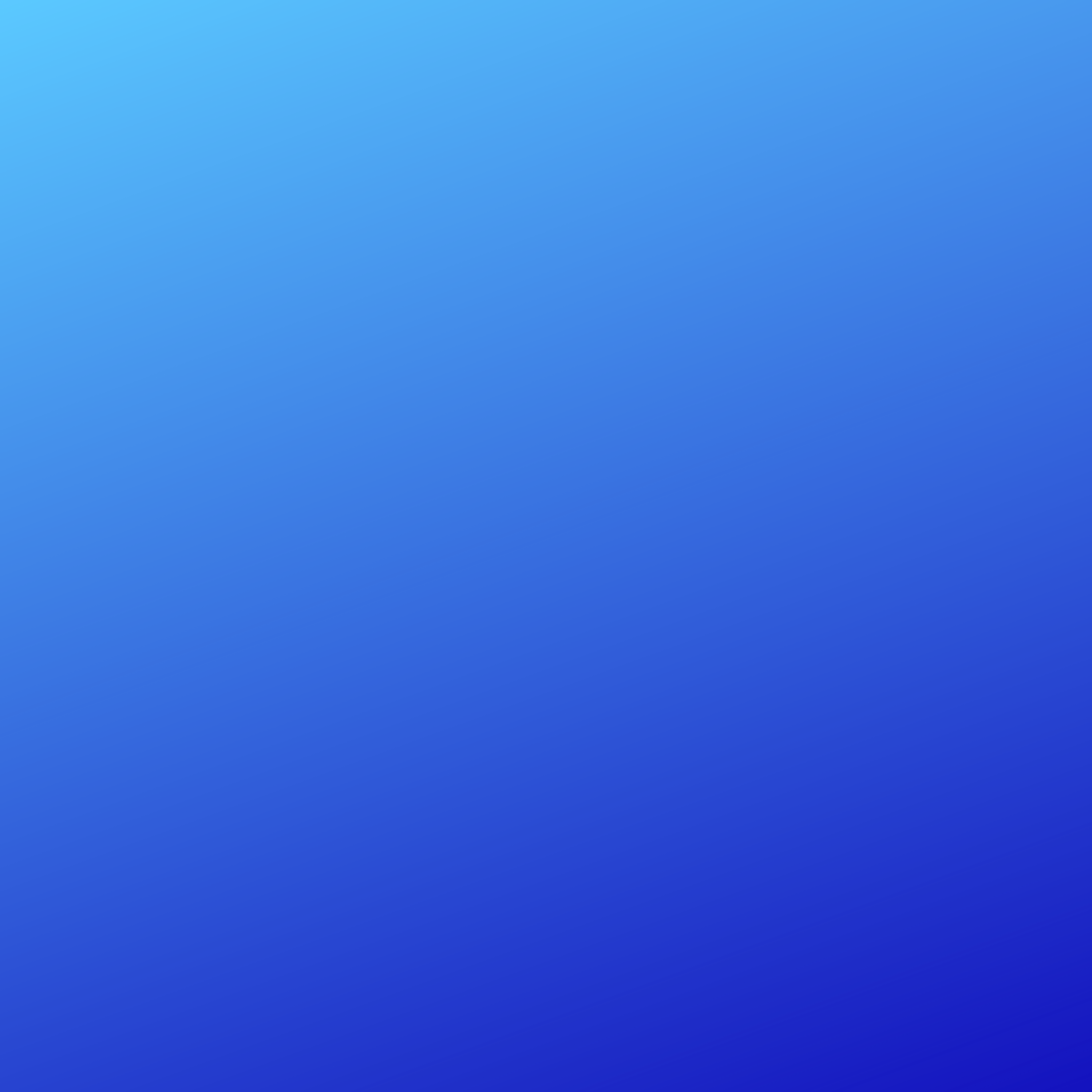 Advisory Boards & Succession Planning
A “SAMPLE” PLAN FROM 2019 (Exponent Philanthropy)
AMPLIFY AND INCREASE OUR IMPACT
BUILD A BROADER AND DEEPER COMMUNITY THROUGH SHARING AND COLLABORATION
MAXIMIZE OUR RELEVANCE AND ACCESSIBILITY TO A VARIETY OF INVESTORS/FUNDERS
ADVANCE DIVERSITY, EQUITY AND INCLUSION , CULTIVATING A CULTURE, BOTH WITHIN OUR ORGANIZATIONS, AS WELL AS WITHIN THE COMMUNITIES WE  SERVE
INTEGRATE A PLAN FOR SUCCESSION OF LEADERSHIP

WHAT ABOUT THE NEXT GENERATION??  Do you have a plan to transition ownership of the mission forward?? 

START ONE TODAY!



ADVISORY BOARDS: A RESOURCE FOR FUTURE BOARD MEMBERSHIP
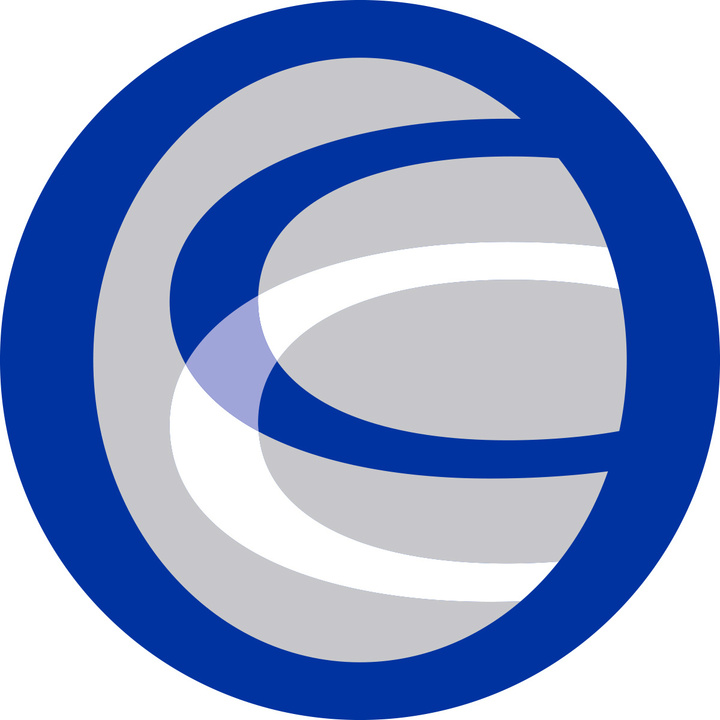 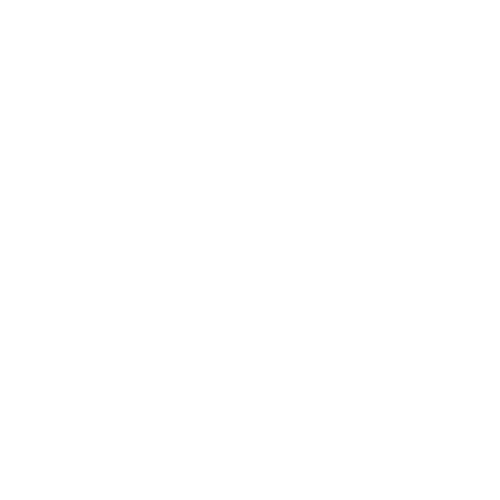 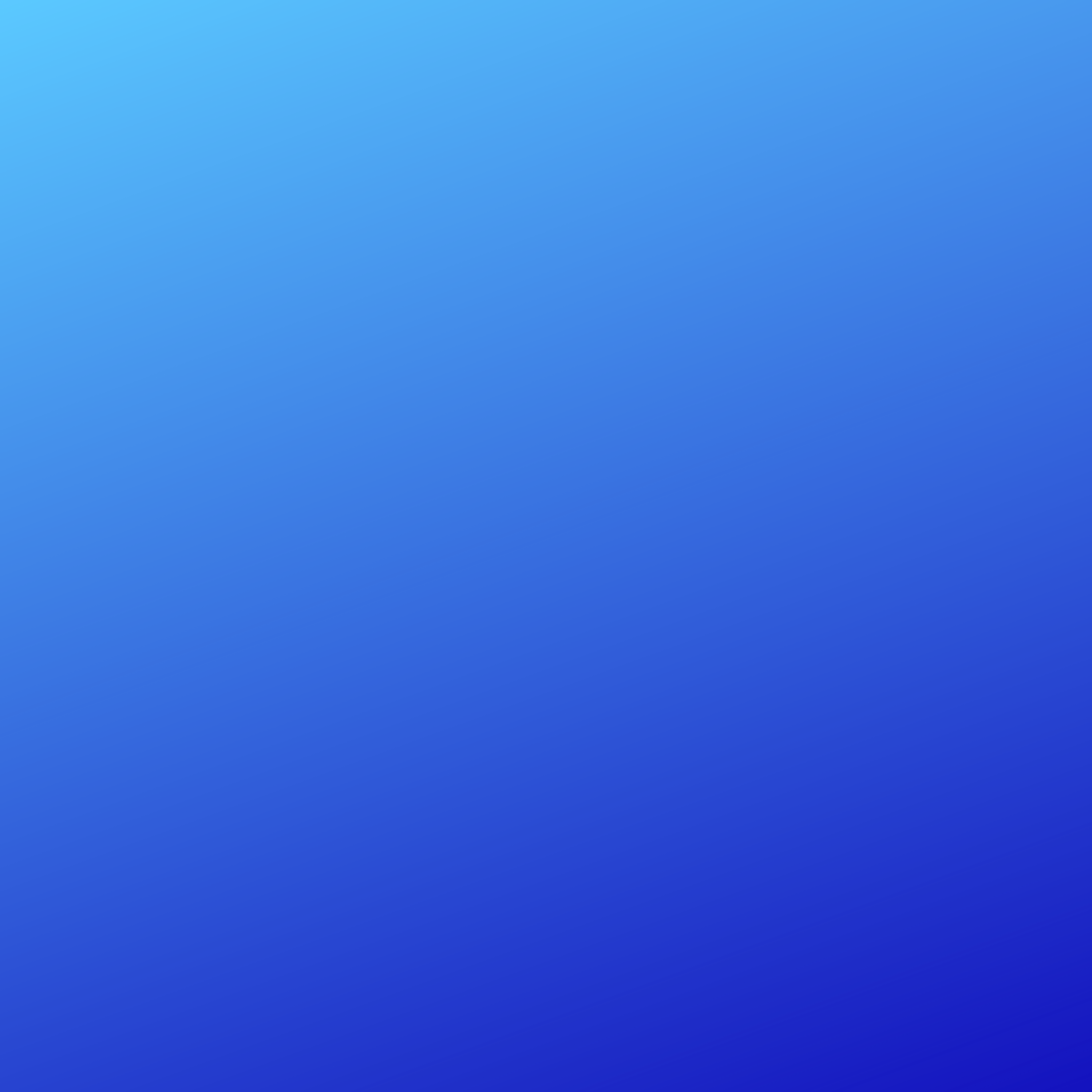 Everyone Needs a Little Inspiration – Messaging and Impact
Yesterday…….
World Vision  https://www.youtube.com/watch?v=w9Q16FOj6rw
And Today…….	
Girl Effect  https://www.youtube.com/watch?v=1e8xgF0JtVg
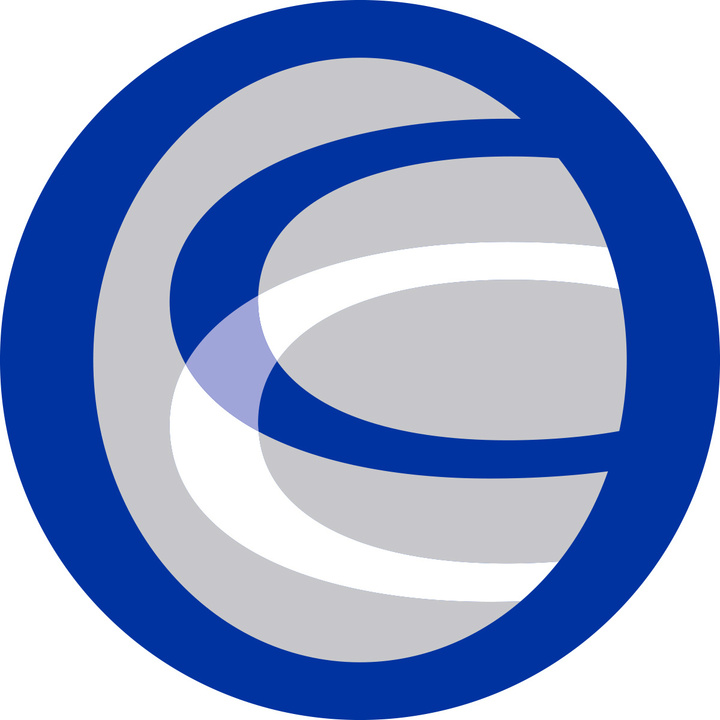 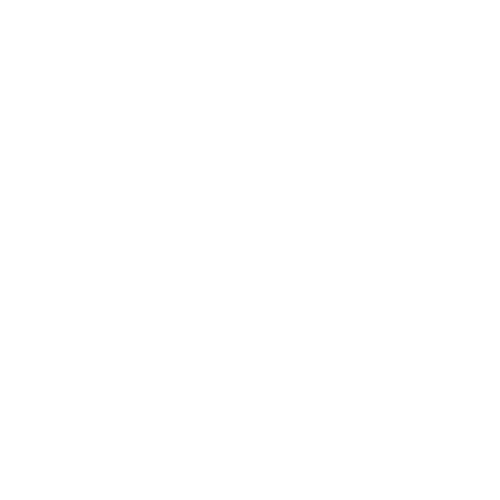 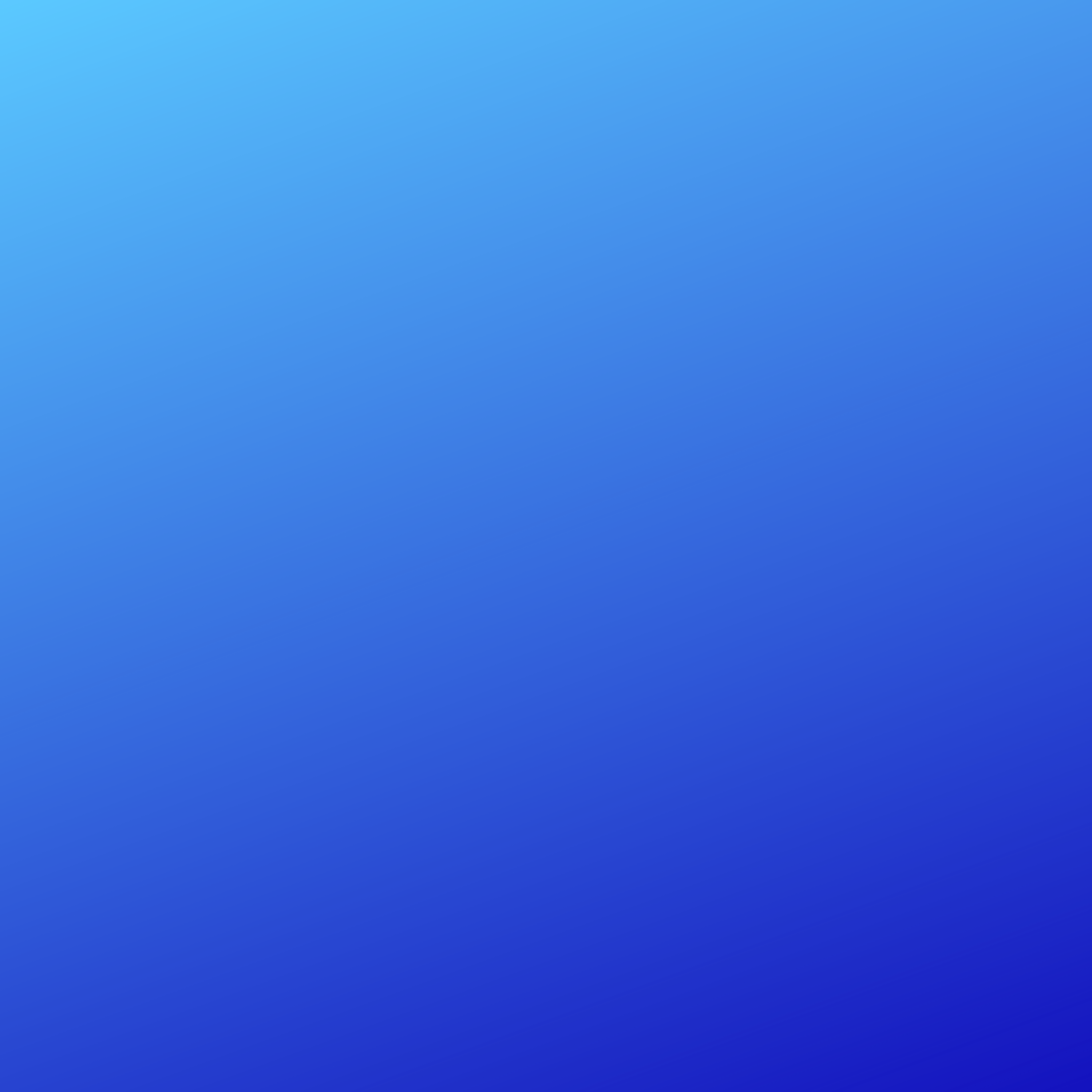 THANK YOU FOR SHARING YOUR DAY!John Carrico Jr., CPA
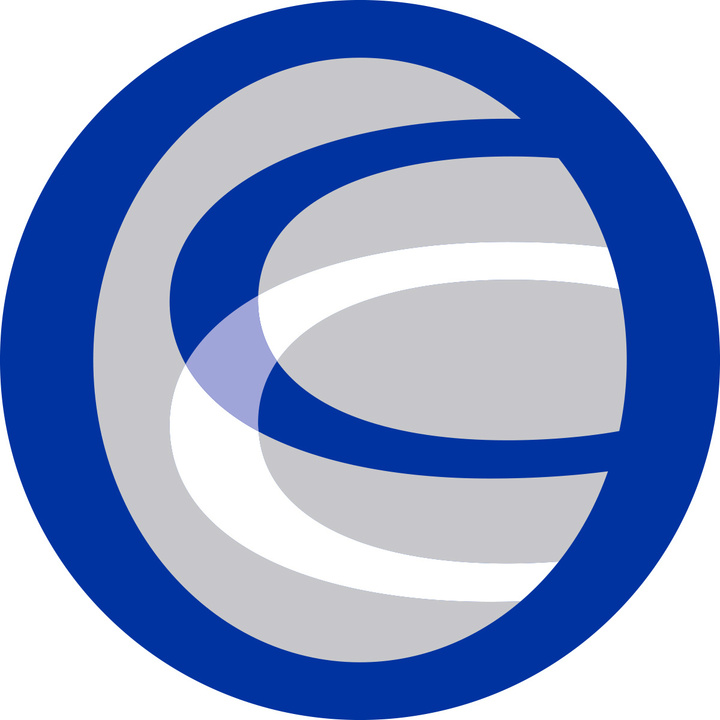